Η   Αθρωπογεωγραφία 

είναι ένας από τους δύο κύριους κλάδους

  της    Γεωγραφίας    
                          όπως έχει εξελιχθεί σήμερα, 

       ο άλλος είναι : 
                                              η «Φυσική Γεωγραφία» 
      Συνδετικό κρίκο των  δύο  αποτελεί: 

                                               η «Περιβαλλοντική Γεωγραφία»
Η «Ανθρωπογεωγραφία» αφορά τη σχέση των ανθρώπινων δραστηριοτήτων   στο    
        « χώρο »             
όπως π.χ. αστικοποίηση,οικονομία,μετανάστευση, αγροτικές καλλιέργειες κ.λπ.

Κατευθύνει γενικότερα τη   Σπουδή του χώρου ,ευαισθητοποιώντας  σε θέματα που 
αφορούν τον  πλανήτη  Γη
Σύμφωνα  με τη  Σύγχρονη Ανθρωπογεωγραφία  :

 «ο  Χώρος»     είναι εξ ορισμού    πολιτισμικός ( =  μη «φυσικός)

Όχι μόνο  , διότι σήμερα  ολόκληρη η επιφάνεια του πλανήτη  δέχεται τις επιπτώσεις της ανθρώπινης  παρουσίας επάνω  στη Γη    αλλά, 
γιατί   οι       «ανθρώπινες  επιστήμες» 
 -και μάλιστα 

 η ανθρωπογεωγραφία  ως  «κοινωνική επιστήμη  »-  εξετάζουν τον κόσμο 

 μέσα   από   ανθρωποκεντρικές  προοπτικές   και  προσεγγίσεις  

Η εξέλιξη της ανθρώπινης κοινωνίας  έχει συνδεθεί με την ενίσχυση της  «διαφοράς»
Ιστορικά , πολλές  κοινωνίες έχουν διέλθει  από αύξουσα εσωτερική  διαφοροποίηση 
μέσω διεργασιών ,    όπως
     η  εγκαθίδρυση  πολιτικών  ιεραρχιών  
  και 
         ο εργασιακός καταμερισμός
Γεωγραφικά,    οι άνθρωποι ανελίχθηκαν προοδευτικά ,
         αναπτύσσοντας 
 « διάκριση»   μεταξύ    « του γνώριμου»    και  « του άγνωστου» , 
   των  « οικείων »   και    των «άλλων»
   -αυτών  που   ζουν    σε   ή   προέρχονται     από   «άλλους κόσμους».

Παρότι   «η διαφορά»    καθιστά    τις ανθρώπινες σχέσεις   συναρπαστικές  και
 προσδίδει   ποικιλία  και  δυναμισμό   στο κοινωνικό σύνολο , 
αποτελεί ταυτόχρονα και πηγή 
 ανισοτήτων   στη μεταχείρηση  και    στις ευκαιρίες   που κάποιοι εκμεταλλεύονται και κάποιοι  προσπαθούν  να  εξαλλείψουν
Η ανθρωπογεωγραφία    ως επιστήμη  μελέτης  του    «κοινωνικού χώρου»   ως 
«Χώρου κατοικίας του ανθρώπου»    μας μιλάει για τους τρόπους με τους οποίους 
 ο χώρος  διαμορφώνει  την ανθρώπινη ζωή  και  διαμορφώνεται  από αυτήν

Τα πάντα είναι  χώρος  (space ) ,  όπως  και   χρόνος   όπως  και  άνθρωπος 

 Σήμερα επανέρχεται στο προσκήνιο του διεπιστημονικού ενδιαφέροντος  μέσα από δύο  ομάδες    τάσεων  που   μεταμορφώνουν ραγδαία  τον πλανήτη :
 τις τάσεις πακγοσμιοποίησης     και   
την περιβαλλοντική αλλαγή
Η πρώτη   εκδηλώνει   τη ραγδαία   αλληλένδεση  όλων των τομέων  της ανθρώπινης δραστηριότητας  σε όλες τις γεωγραφικές κλίμακες .
Η δεύτερη έρχεται να μας θυμίσει την αδδιάρρηκτη σχέση  φύσης και ανθρώπου
 
Ως εικόνα των συλλογικών   γεωγραφιών  μας ,  το τοπίο (Landscape)  καθρεφτίζει 
την ιστορία μας, την κουλτούρα μας, τις πολιτικές επιλογές ,την οικονομική μας κατάσταση , τα οράματα  και  τις αξίες μας.
Δηλώνει τις  προτεραιότητές μας ,   πάντοτε όμως    μέσα   από μία   διαπάλη,
 μια σύσκρουση      μεταξύ  του     « εμείς »   και  « του άλλου». 
 




















ηη
Πεδία   ενδιαφέροντος   της   Ανθρωπογεωγραφίας
ΠΟΛΙΤΙΣΜΟΣ  /  ΚΟΙΝΩΝΙΑ-ΠΟΛΕΙΣ  /ΧΩΡΟΣ
                                                                                    (Τόπος-θέση)   
ΦΥΣΙΚΟ ΠΕΡΙΒΑΛΛΟΝ
 
ΥΠΟΚΕΙΜΕΝΟ – ΔΡΑΣΤΗΡΙΟΤΗΤΕΣ--AΝΑΠΑΡΑΣΤΑΣΕΙΣ
Ο « χώρος»   προσεγγίζεται με  πολυδιάστατο τρόπο,  κυρίως όμως, ως
   «  κοινωνική σχέση», 
ενώ παράλληλα αναδεικνύεται η σημασία του για τη συγκρότηση και τη δυναμική κρίσιμων πεδίων της κοινωνικής ζωής ( ένα από αυτά είναι και
 
 «η Εκπαίδευση» - « Σχολείο» -   « Σχολική  τάξη –αίθουσα» ). 

Η «Ανθρωπογεωγραφία» εφαρμόζει ειδικές μεθόδους και τεχνικές ανάλυσης, αξιοποιεί  διάφορους άλλους επιστημονικούς κλάδους όπως ,

π.χ. την  κοινωνιολογία  ,την  ιστορία, την πολιτική επιστήμη,την οικονομία,
        την  κοινωνική ανθρωπολογία, τηψυχολογία,τη δημογραφία,  κ.λπ. 

και είναι σήμερα, αλλά εδώ και δύο αιώνες περίπου, σε θέση να επεκταθεί, να εμβαθύνει και να μελετήσει τα συναφή  γνωστικά πεδία  των Επιστημών της Αγωγής 
όπως αυτό της Εκπαίδευσης
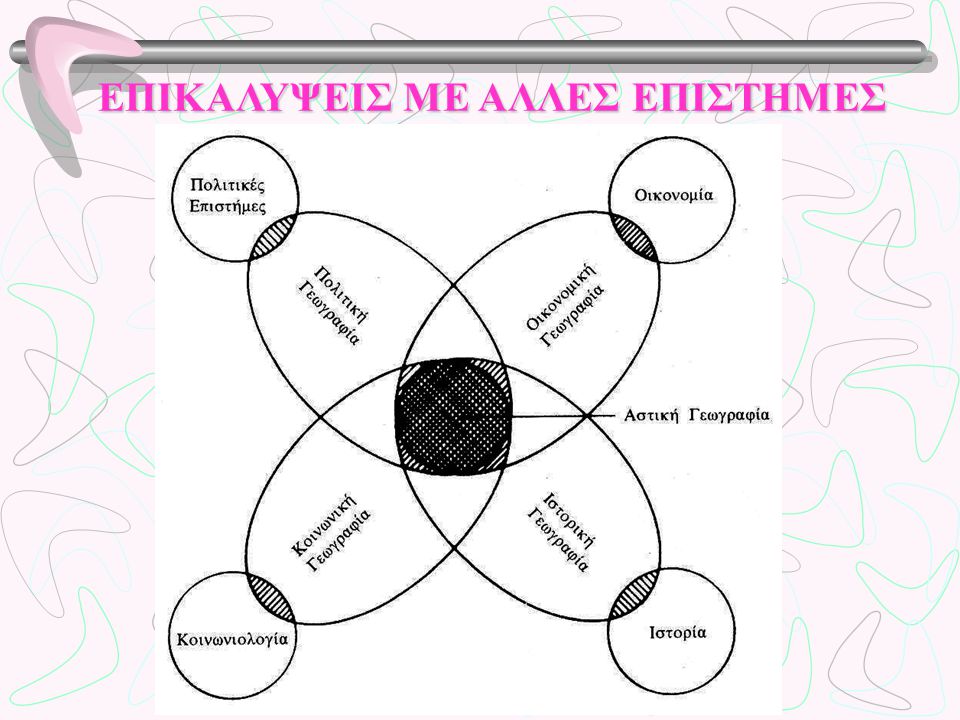 ΑΝΘΡΩΠΟΓΕΩΓΡΑΦΙΑ  είναι η επιστήμη που μελετά τις σχέσεις και τις αλληλεπιδράσεις που αναπτύσσονται ανάμεσα στον άνθρωπο και το περιβάλλον (Baydil, 2007).

 Όπως αναφέρει και ο Çinar (2010),  η Σχολική Τάξη είναι ένα  φυσικό περιβάλλον  όπου 
μαθητές και μαθήτριες  με διαφορετικά χαρακτηριστικά(Ετερότητα)  , αλληλεπιδρούν 
 με το   περιβάλλον    και    μεταξύ τους. 

Η Ανθρωπογεωγραφία είναι ένας από τους κύριους κλάδους της Γεωγραφίας που έχει ως αντικείμενο έρευνας και μελέτης :
τον ανθρώπινο παράγοντα  και  τις δραστηριότητές του που έχουν σχέση με τον χώρο.

 Ο Ματσαγγούρας (2003)χρησιμοποιεί τον όρο «ανθρωπογεωγραφία» της Σχολικής Αίθουσας και τον εξηγεί ως εξής:
«Η ανομοιογενής σύνθεση της σχολικής τάξης θέτει, μεταξύ των άλλων, και το ερώτημα πώς πρέπει να τοποθετηθούν στα θρανία οι καλοί, οι μέτριοι και οι αδύνατοι μαθητές, ποιους επιλέγουν οι μαθητές, όταν έχουν τη δυνατότητα, για “διπλανούς” τους και ποια απόσταση προτιμούν να κρατούν από τον εκπαιδευτικό. Όλες αυτές οι παράμετροι δημιουργούν την “ανθρωπογεωγραφία” της σχολικής τάξης, που επηρεάζει αφάνταστα την αλληλεπικοινωνία και το βαθμό εμπλοκής των μαθητών στο μάθημα. Γι’ αυτό είναι σημαντικός ο τρόπος με τον οποίο καθορίζεται η θέση του μαθητή στο μάθημα. »
“Υπό το πρίσμα αυτών των μεταφορών, της «γεωγραφίας» και της «ανθρωπογεωγραφίας», μπορούμε να εξετάσουμε την αίθουσα, τον μαθητή και την μαθήτρια καθώς και την εκπαιδευτική διαδικασία με ένα διαφορετικό τρόπο” (Çinar, 2010).
Η εκπαιδευτική διαδικασία, όπως τονίζει ο Ξωχέλλης (1991), διεξάγεται παραδοσιακά στο πλαίσιο της βασικής μονάδας του σχολείου που είναι η σχολική τάξη, 
όπως τυποποιήθηκε  το  19ο αιώνα σε συνάρτηση με το  θεσμό της ‘’υποχρεωτικής φοίτησης ‘’ (Μπίκος, 2004).

 Η τάξη,  με την έννοια   της Σχολικής αίθουσας,  είναι   “ο χώρος”    που γίνεται η            διδασκαλία.                                      
                     Αποτελεί το   βασικό κύτταρο του  Σχολείου. 

Το πλαίσιο της κάθε τάξης, το οποίο καθορίζεται από το σχολείο, προσδιορίζει πώς και ποιες σχέσεις θα διαμορφωθούν στο εσωτερικό της. 

Πρέπει, λοιπόν, να κατανοήσουμε ότι η σχολική τάξη δεν είναι απλά ένας χώρος, αλλά και:
 όσα συντελούνται μέσα σε αυτόν , καθώς και οι τρόποι με τους οποίους αυτά συντελούνται.
Τα χαρακτηριστικά    της  «ανθρωπογεωγραφίας της   σχολικής  τάξης»  ως παράγοντας  αποτελεσματικής διδασκαλίας

Η Σχολική αίθουσα  αποτελεί ένα  «κοινωνικό υποσύστημα»   όπου 
Η  Εκπαιδευτική διαδικασία  ερμηνεύεται ως :
   ένα πολιτισμικό και συνάμα επικοινωνιακό γεγονός δρώντων υποκειμένων, 
συμμέτοχων της διαδικασίας αυτής,  που ταυτόχρονα διαμορφώνουν το πλαίσιο της « ανθρωπογεωγραφίας της σχολικής τάξης»

 Η  ανθρωπογεωγραφία της σχολικής τάξης  συνιστά όλες εκείνες τις παραμέτρους της εκπαιδευτικής διαδικασίας ,που επηρεάζουν :
την επικοινωνία και το βαθμό εμπλοκής  των μαθητών/-τριών στο μάθημα
 Πέρα από τη διάταξη των θρανίων  ή   την επιλογή  τωνμαθητών/-τριών 
 για  το ποια  τοπο-χωρική θέση θα καταλάβουν στη διάρκεια του μαθήματος υπάρχουν και άλλοι   κοινωνικοί,   πολιτισμικοί,   ανθρωποκεντρικοί  και ψυχολογικοί παράγοντες που επιδρούν στην επίτευξη της αποτελεσματικής διδασκαλίας
 Η παρούσα  εισήγηση στοχεύει :
στην  ανάδειξη και  ταυτόχρονα,  στη διερεύνηση των δυναμικών χαρακτηριστικών της ανθρωπογεωγραφίας της σχολικής τάξης και 
πώς οι παράγοντες αυτοί μπορούν να συμβάλουν εποικοδομητικά στην αποτελεσματικότητα του  «διδακτώς γίγνεσθαι»
Η σημερινή παρουσίαση  στηρίζεται στους εξής   άξονες:

 τον καθορισμό του εννοιολογικού πλαισίου, μέσα από τον εντοπισμό των
                         χαρακτηριστικών της ανθρωπογεωγραφίας 

στη   σύγχρονη    πολυπολιτισμική τάξη, 

την ανάδειξη των παραμέτρων της  αποτελεσματικής διδασκαλίας 

 και 

την αναζήτηση τρόπων με τους 
  οποίους ο εκπαιδευτικός, χρησιμοποιώντας την ανθρωπογεωγραφία της σχολικής
  τάξης μπορεί να επιτύχει την αποτελεσματικότερη διδασκαλία
Η ανθρωπογεωγραφία μιας  κοινωνικής ομάδας, μιας  φυλής,  μιας σχολικής τάξης  
  μπορεί να μελετηθεί με   εθνογραφικές έρευνες  
       και
 να ερμηνευτεί σε συνδυασμό με διαφορετικά κοινωνιολογικά σχήματα 
       που έχουν οριστεί  από κοινωνιολόγους.
 Ιδιαίτερη δυναμική στην μελέτη της επιστήμης της ανθρωπογεωγραφίας  εμφανίζουν 
  οι  « θεωρίες  της κοινωνικής αλληλεπίδρασης». 

Η σχολή κοινωνικής συμβολικής αλληλεπίδρασης με θεμελιωτή τον Mead, στρέφει την προσοχή του κοινωνιολόγου
 στη μελέτη  και  ερμηνεία  της συμπεριφοράς μεμονωμένων ατόμων ή και ομάδων, 
οι οποίοι δρουν με βάση το νόημα , που αποδίδουν στα γεγονότα,
 έτσι ώστε να δημιουργείται
 μια σχέση δυναμικής αλληλεπίδρασης   ανάμεσα     στα άτομα  και   την κοινωνία.
Τα άτομα προσπαθούν να ορίσουν  την  κοινωνική πραγματικότητα 
  έτσι ώστε να επιτύχουν  επικοινωνία   μέσα από την  ερμηνεία συμβόλων.

   Για να το κατορθώσουν πρέπει να έχουν  συναίσθηση 
 αυτού  και   των συμπεριφορών τους.

 Μέσα από την ερμηνεία  που αποδίδει το άτομο στις πράξεις των άλλων
     καθορίζεται και η     ανταπόκρισή του   σε αυτά
     (Blumer, 1969)
Ο Mead  εκτός από τη δυναμική των συμβόλων  κάνει λόγο και  για  τέσσερις ακόμη παραμέτρους που διαμορφώνουν τη διαδικασία της αλληλεπίδρασης: 

την ικανότητα  του νου   ( “mind ”) , 
την ικανότητα  του εαυτού  (“self” ), 
την ικανότητα  «ερμηνείας και νοερής ανάληψης των ετέρων»      ( “role-take”)          ,
 την ικανότητα να αντιλαμβάνονται οι εμπλεκόμενοι σε μια αλληλεπίδραση την έννοια των   «γενικευμένων άλλων»         (“generalizedothers” ).

 Αυτές   οι παράμετροι      αναδεικνύουν την πολυπλοκότητα  
 της διαδικασίας της αλληλεπίδρασης  ,
                                                        καθώς  δρώντες και έτεροι  μπορούν να εκδηλώσουν
 
διάφορες μορφές συμπεριφορών  και σε διαφορετικούς χρόνους 
   (Turner, 1988)
Σύμφωνα με το θεωρητικό σχήμα του Mead, η δυναμική της αλληλεπίδρασης διαμορφώνεται από τα εξής 3 στάδια: 
αρχικά  ,ένας οργανισμός στέλνει μηνύματα σε άλλους οργανισμούς  ,που δρουν μέσα στο περιβάλλον του,
 οι άλλοι οργανισμοί αντιλαμβάνονται αυτά τα ερεθίσματα μέσω των χειρονομιών και ανταποκρίνονται σε αυτά στέλνοντας τα δικά τους μηνύματα. 
Τέλος, ο αρχικός οργανισμός δέχεται αυτά τα ερεθίσματα και με τη σειρά του διαμορφώνει ανάλογα τη συμπεριφορά του. (Turner, 1988)

Τα σύμβολα  καθορίζουν την επικοινωνία  και  ρυθμίζουν
 τη διαδικασία αλληλοπροσαρμογής των δρώντων στο πεδίο αλληλεπίδρασης
 (Turner, 1988:74-75)
Ο Mead , ως βασικός θεμελιωτής του συμβολικού ιντεραξιονισμού, επισημαίνει ότι :

 η ανθρώπινη αλληλεπίδραση είναι κυρίως συμβολική, 
      πράγμα που σημαίνει ότι :
 κάθε ενέργεια απαιτεί και ερμηνεία
      (Turner: 1988).
Η τάξη του σχολείου αποτελεί ένα σύνολο ατόμων  συγκροτημένο με  εξωτερικά κριτήρια, όπως 
την ηλικία γέννησης,  το φύλο, τη γλώσσα (εθνότητα),τον τόπο κατοικίας κ.α.

 Στη σύνθεση της ομάδας πρέπει να συμπεριλάβουμε εκτός από τους  μαθητές και τις μαθήτριες  και   τους/τις εκπαιδευτικούς.

 Επειδή, λοιπόν, η σύνθεση της κάθε τάξης βασίζεται:
 «...τόσο σε εξωτερικούς και τυχαίους παράγοντες, δηλαδή δεν οφείλεται στις προσωπικές επιλογές των μελών της,
 όσο και στις επίσημες προδιαγραφές που ισχύουν...» (Μπίκος, 2004:70),
 η δομή αυτού του τύπου χαρακτηρίζεται με τον όρο «τυπική δομή» (Morrish, 1978; Τσιπλητάρης, 1992).

 Παράλληλα με την τυπική δομή, η σχολική τάξη παρουσιάζει και μια «άτυπη δομή» (Μπίκος, 2004).
 Σχηματίζονται, δηλαδή, υποομάδες   που καθορίζονται από τα ίδια τα παιδιά αυθόρμητα και   με τρόπο «ανεπίσημο».
 Χαρακτηριστικές    «άτυπες ομάδες»   είναι  οι    ομάδες φίλων.
Ο Μπίκος (2004) τονίζει ότι πρέπει να γίνει κατανοητό πως:
      «...η άτυπη δομή δεν είναι κάτι ξεχωριστό από  την  τυπική   ή 
δεν αναφέρεται σε ξεχωριστό τομέα της δομής της ομάδας της τάξης» (Μπίκος, 2004:75)
 
Στο πλαίσιο - 3 - της ανθρώπινης συμβίωσης παρατηρείται πάντα αυτό το διπλό επίπεδο
 του τυπικού ή επίσημου  και  του άτυπου ή ανεπίσημου.

 Η τυπική δομή   της ομάδας της τάξης  ρυθμίζει  τα θέματα κυρίως,
     παραγωγής του έργου της
 ενώ 
  Η  άτυπη δομή καλύπτει 
τις κοινωνικοσυναισθηματικές ανάγκες των μελών της (Τσιπλητάρης, 1992; Μπίκος, 2004)

 Όπως  ,όμως,  σε καθετί κοινωνικό, έτσι λοιπόν ,αυτές οι δυο δομές αλληλεπιδρούν και η μία επηρεάζει έντονα την άλλη.
Το ενδιαφέρον εστιάζεται στο κυρίαρχο μοντέλο διάταξης ,  που ακολουθείται στην ελληνική σχολική αίθουσα, αλλά και στον τρόπο με τον οποίο «διασκορπίζονται» τα παιδιά μέσα σε αυτήν. 
Η διάταξη των θρανίων 
 δημιουργεί  ή  καταργεί αποστάσεις,
 καθορίζει τα όρια των προσεγγίσεων και των κινήσεων προς τα υπόλοιπα μέλη    της ομάδας  ή  το εκπαιδευτικό υλικό  και
 ρυθμίζει τα οπτικά πεδία. 

Το μοντέλο διάταξης που ακολουθούν, συνήθως, τα σχολεία της δευτεροβάθμιας αλλά και της πρωτοβάθμιας εκπαίδευσης είναι  το μοντέλο  της μετωπικής διάταξης ή  αλλιώς το παραδοσιακό, 
δηλαδή ,
σειρές θρανίων  με προσανατολισμό  στην έδρα. 

Το συγκεκριμένο μοντέλο διάταξης επιβάλλει τους μετωπικούς προσανατολισμούς των κορμών και των προσώπων αφού, 
τα θρανία στοιχίζονται με τέτοιο τρόπο, το ένα πίσω από το άλλο και κατά συνέπεια και οι μαθητές/τριες, 
έτσι ώστε να απουσιάζει η δυνατότητα οπτικής επαφής των τελευταίων μεταξύ τους.
Η διαμόρφωση αυτή  του χώρου  υποδεικνύει τον πρωταγωνιστικό ρόλο που κατέχει στη διαδικασία  μάθησης  και  διδασκαλίας,
 όπως αυτή ορίζεται από το παρόν εκπαιδευτικό σύστημα,    ο/η εκπαιδευτικός. 

Από την άλλη πλευρά, τα παιδιά, όταν έχουν την ελευθερία,  να αποφασίσουν  «που θα  καθίσουν μέσα στην τάξη» (χώρος-θέση). 
Κάποιοι/ες επιλέγουν να κάθονται  στα  μπροστινά θρανία, 
κάποιοι/ες  στη  μέση                  και 
κάποιοι/ες  πάντα  στο τέλος. 

       Πώς επιλέγουν κάθε φορά;    Ποιο το νόημα της επιλογής τους;
Ο τύπος της σχολικής τάξης που κυριαρχεί στα  σχολεία  είναι ο συγκεντρωτικός. 
Ονομάζεται συγκεντρωτικός  τύπος   γιατί 
  «όλες οι εξουσίες και οι αρμοδιότητες είναι συγκεντρωμένες στο πρόσωπο του εκπαιδευτικού, ο οποίος καθορίζει και πράττει τα πάντα εκ μέρους και προς χάριν των μαθητών» ( Ματσαγγούρας, 2001:43). 
Τα θρανία  με προσανατολισμό προς τον πίνακα και την έδρα, 
 έτσι ώστε να διευκολύνεται :
η δασκαλομαθητική επικοινωνία 
   και 
 ο δασκαλικός έλεγχος


Λειτουργώντας ανάλογα με το σύστημα της κοινωνίας μας, το συγκεκριμένο σύστημα θέσεων προωθεί τη διάκριση και τη δημιουργία κατηγοριών μαθητών χωρίς να παρέχει ίσες ευκαιρίες σε όλους.
Λειτουργώντας ανάλογα   με το σύστημα   της κοινωνίας μας, 
  το συγκεκριμένο σύστημα θέσεων  προωθεί :
τη διάκριση και τη δημιουργία κατηγοριών μαθητών  χωρίς να παρέχει ίσες ευκαιρίες σε όλους. 
Όλοι οι μαθητές πρέπει να έχουν ίσες δυντότητες επικοινωνία
Εφαρμογή της   ανθρωπογεωγραφίας   στη    διδακτική πράξη

Οι νέες εκπαιδευτικές ανάγκες, που δημιούργησε το Νέο Σχολείο ,μέσα στο πλαίσιο μιας μεταλλαγής της διδακτικής πράξης, οδήγησαν και σε μια αναδιοργάνωση του χώρου της αίθουσας.
 Οι νέες πρακτικές για συμμετοχική μάθηση  και  αυτενέργεια από την πλευρά των μαθητών άλλαξαν τη στάση τους κατά την εκπαιδευτική διαδικασία (Γερμανός, 2010).

 Οι εκπαιδευτικοί προχωρούν σε  «λειτουργικές αλλαγές»,  θεωρώντας ότι με αυτόν 
τον τρόπο θα βελτιώσουν τη σχολική επίδοση των μαθητών.

 Οι σύγχρονες κοινωνικο-οικονομικές συνθήκες απαιτούν την εμπέδωση
  στάσεων   και    δεξιοτήτων
                                              της ατομικής αυτονομίας και της συλλογικής δράσης,  
στοιχεία που μπορούν  να καλλιεργηθούν συστηματικά μέσω 
της ομαδοσυνεργατικής προσέγγισης  στο  εκπαιδευτικό σύστημα .
(Ματσαγγούρας, 2000).
Circular
Έρευνες δείχνουν ότι:
                                        τα μπροστινά θρανία αποτελούν τη «ζώνη δράσης» 
    με το προνόμιο της εγγύτητας προς τον εκπαιδευτικό 

   και  συνήθως
                           επιλέγονται από καλούς μαθητές
 
Προκειμένου να υπάρχει καθολική συμμετοχή όλων των μαθητών στη διδακτική πράξη,
 ο εκπαιδευτικός οφείλει να αναδιοργανώνει σε τακτά χρονικά διαστήματα (3 με 4 φορές το χρόνο)
      τη  γεωγραφία  της τάξης 
                              αλλάζοντας  στους μαθητές  θέσεις 
αλλά και
                        ζώνες    ή   πτέρυγες
     
  Ζώνες δράσης με βάση  τη  «γεωγραφική διάταξη θρανίων»  σε διαφορετικές εκδοχές, παρουσιάζει η Murray- Tiedge στο “AReviewoftheResearchLiteraturonClassroomSpaces”, 2012.

  Όρος που χρησιμοποιεί ο Ματσαγγούρας και παραπέμπει στη «ζώνη επικείμενης ανάπτυξης» του Vygotsky  (Ματσαγγούρας, 2000).
Σύμφωνα με το επιχειρησιακό πρόγραμμα «Εκπαίδευση και Δια Βίου Μάθηση» του Υπουργείου Παιδείας, το Νέο Σχολείο- Σχολείο 21ου αιώνα   έχει ως  στόχο  να προετοιμάσει τις νέες γενιές: 

«να πατούν στέρεα πάνω σε αξίες και αρχές που κάνουν κάθε νέο πάνω απ όλα ΑΝΘΡΩΠΟ, να συνεχίζουν να αποκτούν γνώσεις σε όλη τη διάρκεια του Βίου, να συμμετέχουν με επιτυχία στην οικονομική ζωή και να έχουν ευκαιρίες κοινωνικής ανόδου, να ασκούν το ρόλο του υπεύθυνου πολίτη, να συμμετέχουν ενεργά στην κοινωνική και πολιτιστική ζωή, να αναπτύσσουν αυτόνομη δράση, συλλογικό κοινωνικό πνεύμα και περιβαλλοντική συνείδηση» 

  Όλοι οι μαθητές /-τριες πρέπει να έχουν  ίσες δυνατότητες  επικοινωνίας, τόσο  με  το    δάσκαλο  όσο  και  με τους  συμμαθητές τους.
Οι αλλαγές στη διαρρύθμιση -χωροταξική της Σχολικής αίθουσας  ενισχύουν το μαθητοκεντρικό χαρακτήρα του νέου σχολείου

Καθώς με τη νέα διάταξη των θρανίων ο ρόλος των μαθητών στην Εκπαιδευτική 
Πράξη  καταγράφεται  ως ενισχυμένος .
Με την κατάργηση της  άνισης  απόστασης στο χώρο  ανάμεσα σε εκπαιδευτικούς
 και     μαθητές  δόθηκε  το  έναυσμα
 να αναπτύξουν οι μαθητές  πρακτικές αυτό-οργάνωσης και αυτενέργειας.
 Οι μαθητές μπορούν να επιλέξουν:
 που θα καθίσουν
 και 
ποια ομάδα θα σχηματίσουν 
     εκμεταλλευόμενοι πια  και  τις αλλαγές στον προσανατολισμό των θρανίων.

 Υπάρχει πλέον η δυνατότητα  οι μαθητές να είναι στραμμένοι στο  εσωτερικό 
της ομάδας τους   ή  προς  την υπόλοιπη τάξη. 
Προκειμένου να αποφευχθεί η δημιουργία  ομοιογενών ζωνών
                       - δυνατών και αδύναμων μαθητών- 
ο εκπαιδευτικός πρέπει να παρεμβαίνει διακριτικά  και  να εξασφαλίζει
 κεντρικές θέσεις  (θέση – τόπος) σε μαθητές με προβλήματα όρασης, προσοχής και ακοής
 (Ματσαγγούρας, 2001).
Στους προβληματισμούς σχετικά με τις διαδικασίες μάθησης και το περιεχόμενό τους, 
         ο σχολικός χώρος καταλαμβάνει μια ιδιαίτερη θέση. 

 Ο σχολικός χώρος μελετήθηκε κυρίως ως τόπος:
 α) της εκπαιδευτικής διαδικασίας, στην οποία κυριαρχεί ένας τρόπος εργασίας και      επικοινωνίας με στόχο τη μάθηση              
     και   ως    χώρος- τόπος-θέση
β) της εκπαιδευτικής σχέσης, που αποκτά το χαρακτήρα της από τη σχέση δασκάλου-μαθητή και
           οργανώνει το συναισθηματικό περίγραμμα της εκπαιδευτικής διαδικασίας 
  (Γερμανός, 1994:192)
 
  Το περιβάλλον της τάξης  (Διάταξη Θρανίων) έχει παρατηρηθεί ότι συμβάλλει σημαντικά στη διαδικασία μάθησης και θα πρέπει να θεωρείται αναπόσπαστο κομμάτι της (Moos, 1980; Keyser & Barling, 1981; Wright & Cowen, 1982; Fraser, 1986). 
Όταν αναφέρομαι στο περιβάλλον της τάξης εννοώ τη χωροθέτηση -(διαχείρηση χώρου)
   των ανθρώπων   
 και
   των  επίπλων  
                                    αλλά και τη διακόσμηση του χώρου. 
Ο Fraser (1986) συγκεκριμένα
H σημασία που έχει η διάταξη των θρανίων στην εκπαιδευτική διαδικασία. 

Δεν είναι απλά μερικά θρανία που έχουν τοποθετηθεί  «κάπως».
 Η χωροθέτηση των θρανίων αποτυπώνει αντιλήψεις για:
 τη διαδικασία της μάθησης και τον τρόπο που αυτή πρέπει να διεξαχθεί.
 Η μετωπική διάταξη , μας γνωστοποιεί ότι ο/η εκπαιδευτικός έχει τη δυνατότητα να κινεί τα νήματα μέσα στην αίθουσα και να είναι ο απόλυτος ρυθμιστής των συζητήσεων και εν γένει των διαδικασιών μέσα σε αυτή.

 Μέσα στη  χωροθέτηση- (διαχείρηση χώρου) αυτή,    οι μαθητές και οι μαθήτριες
 έχουν  οπτική  επαφή    με τον/την εκπαιδευτικό    και    τον πίνακα  ,   
 ενώ
 δεν μπορούν ουσιαστικά να δουν κανέναν άλλο από τους/τις συμμετέχοντες/ουσες.
 
Η τοποθέτηση των θρανίων  καθιστά    αδύνατη τη μεταξύ τους επικοινωνία. 
Ένας/Μια εκπαιδευόμενος/η μπορεί να βλέπει κατά πρόσωπο μόνο τον/την εκπαιδευτικό,      ενώ,
 τους/τις συμμαθητές/τριες άλλους/ες   βλέπει πλαγίως, άλλους/ες καθόλου και άλλων βλέπει μόνο την πλάτη.